1 John 1:8-9
If we say we have no sin,
we deceive ourselves, and the truth is not in us. If we confess our sins, he is faithful and just to forgive us our sins and to cleanse us from all unrighteousness.
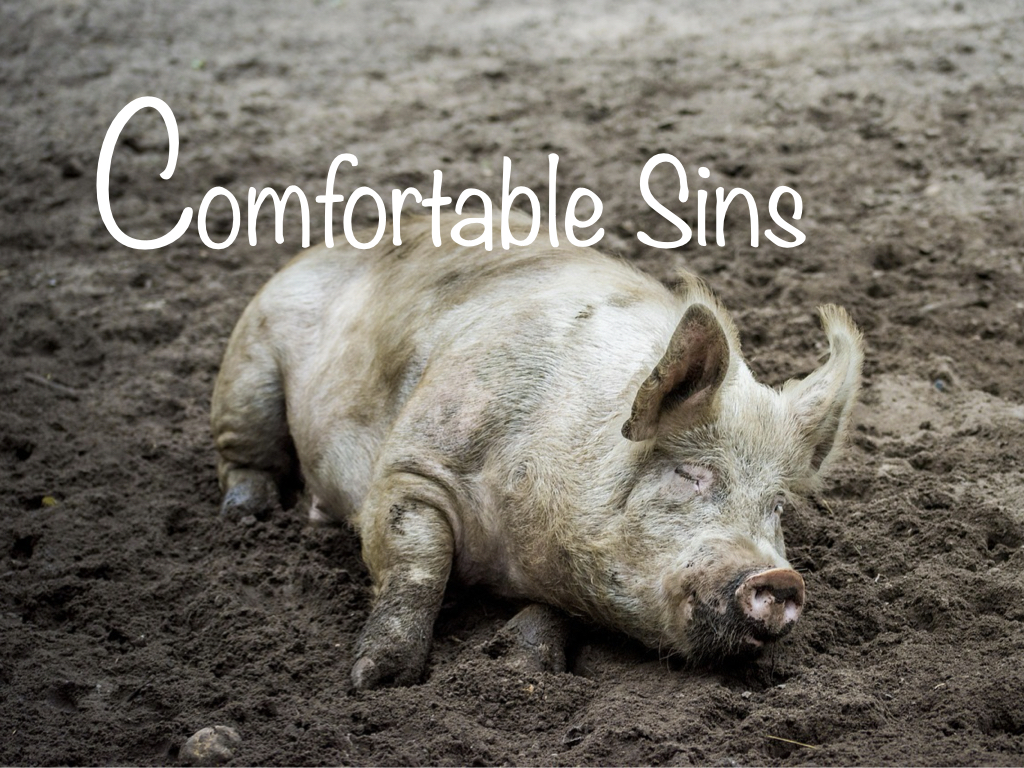 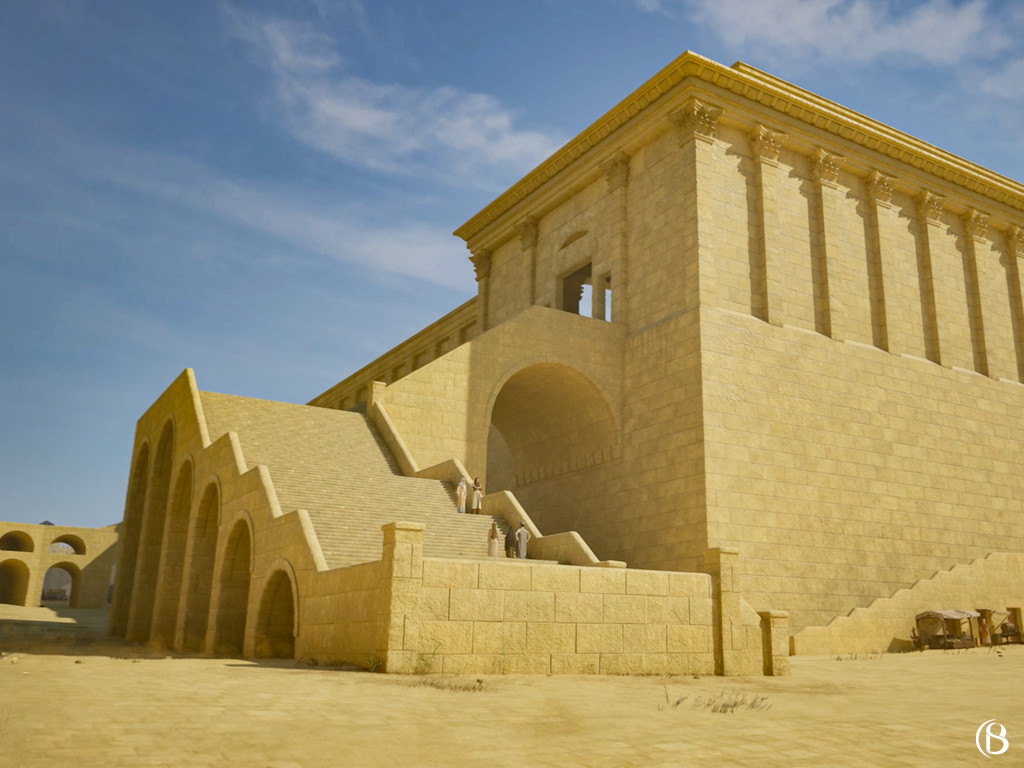 A False Sense of Security
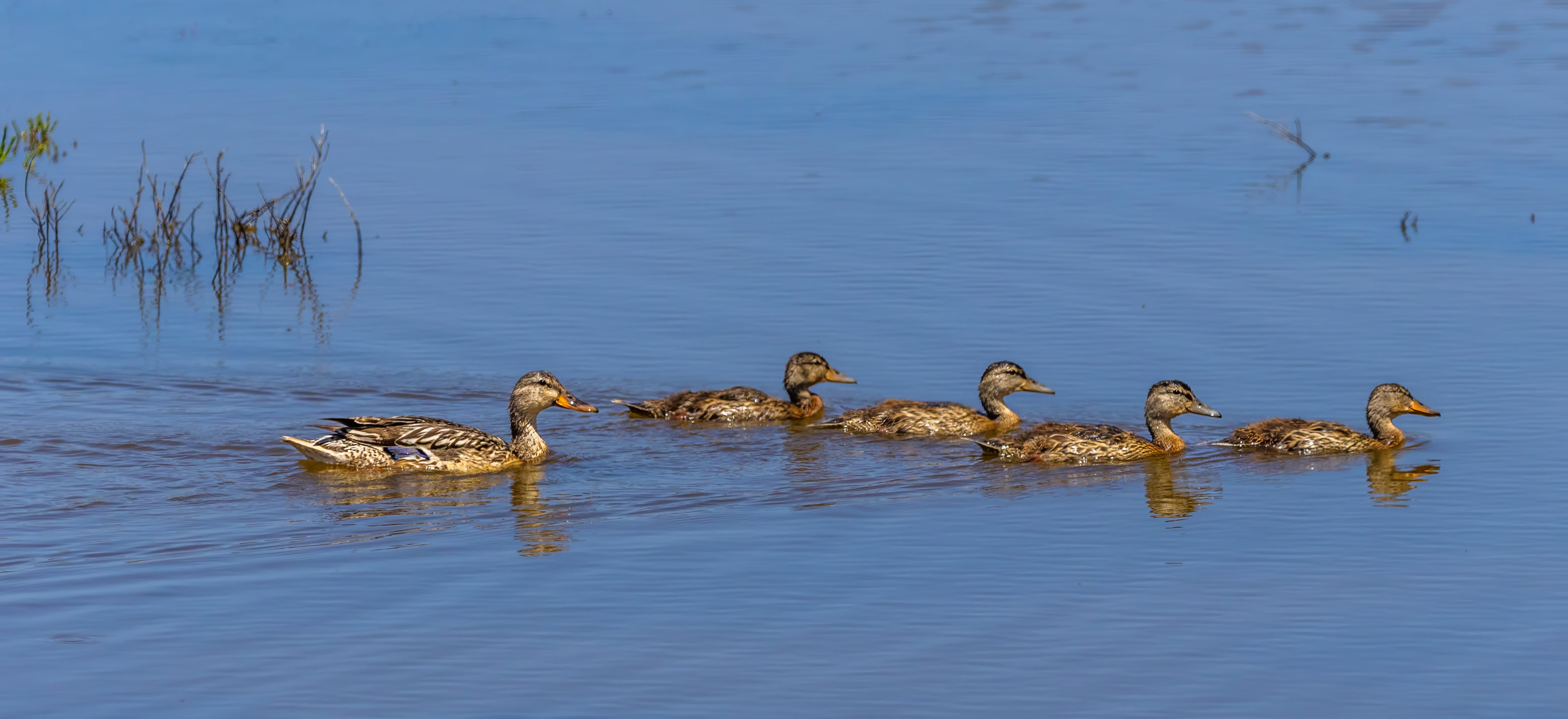 Family, Community, or Culture
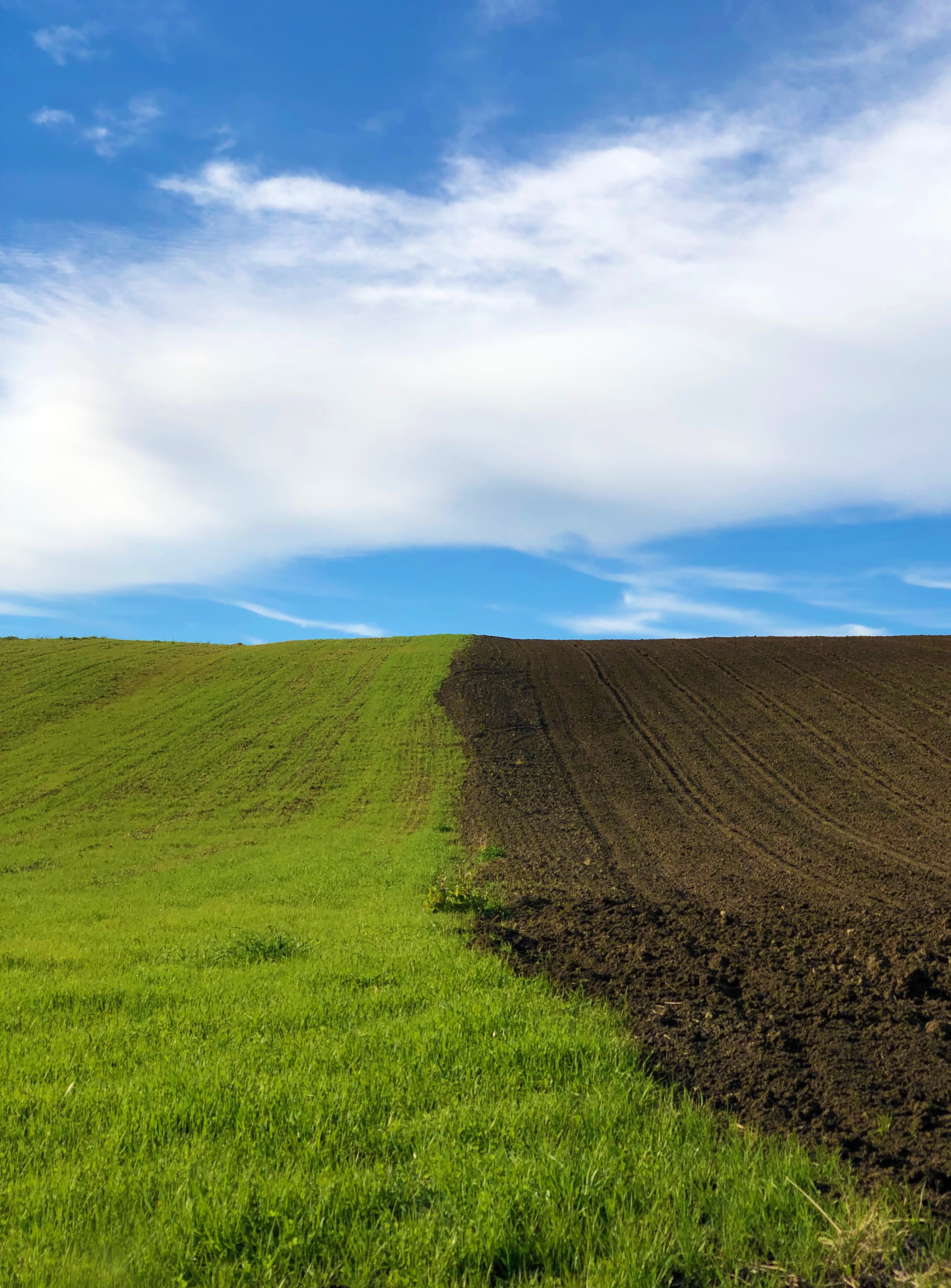 Separate Worship
From Living Each Day
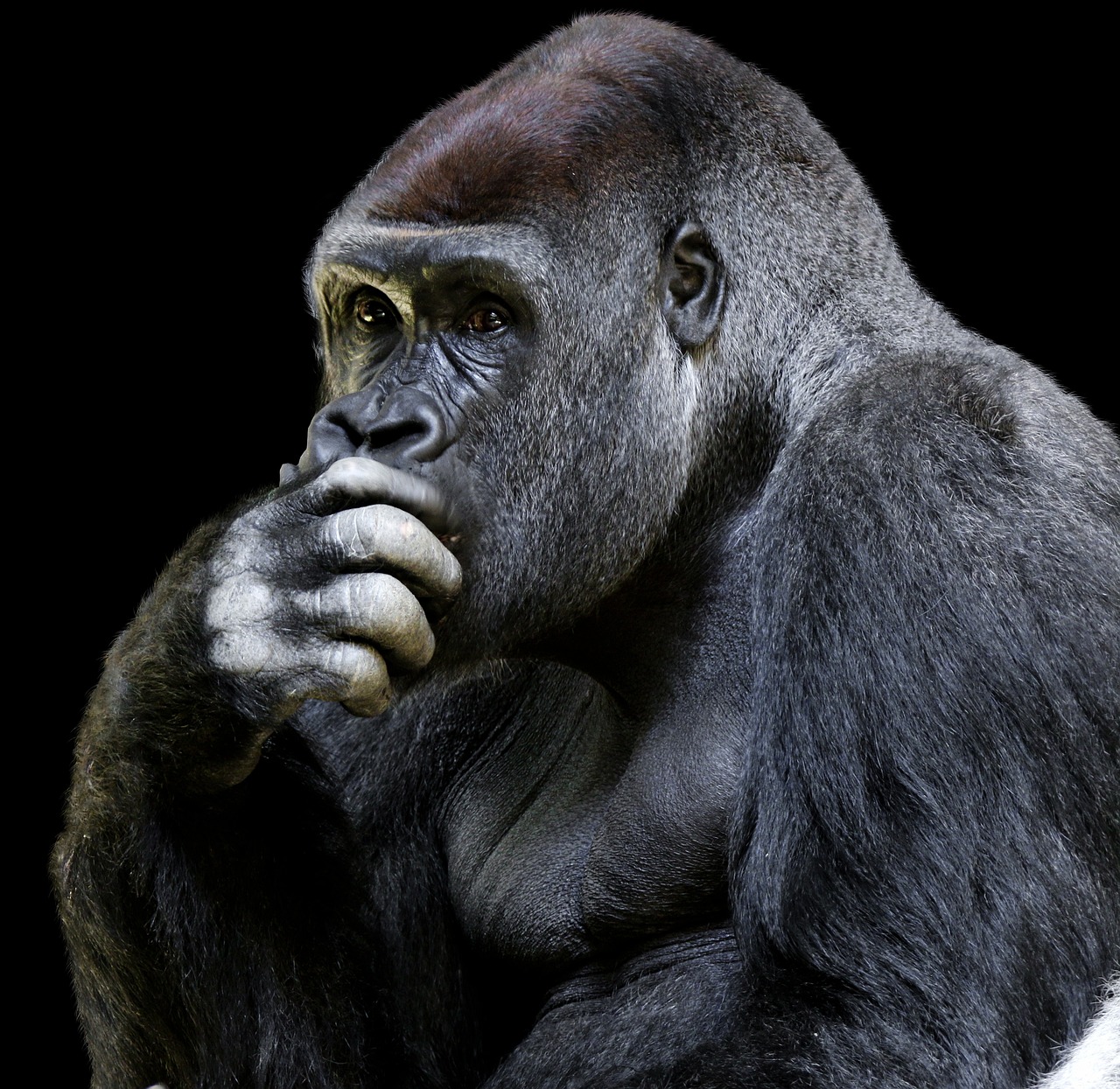 Trust in
my own judgement of right and wrong.
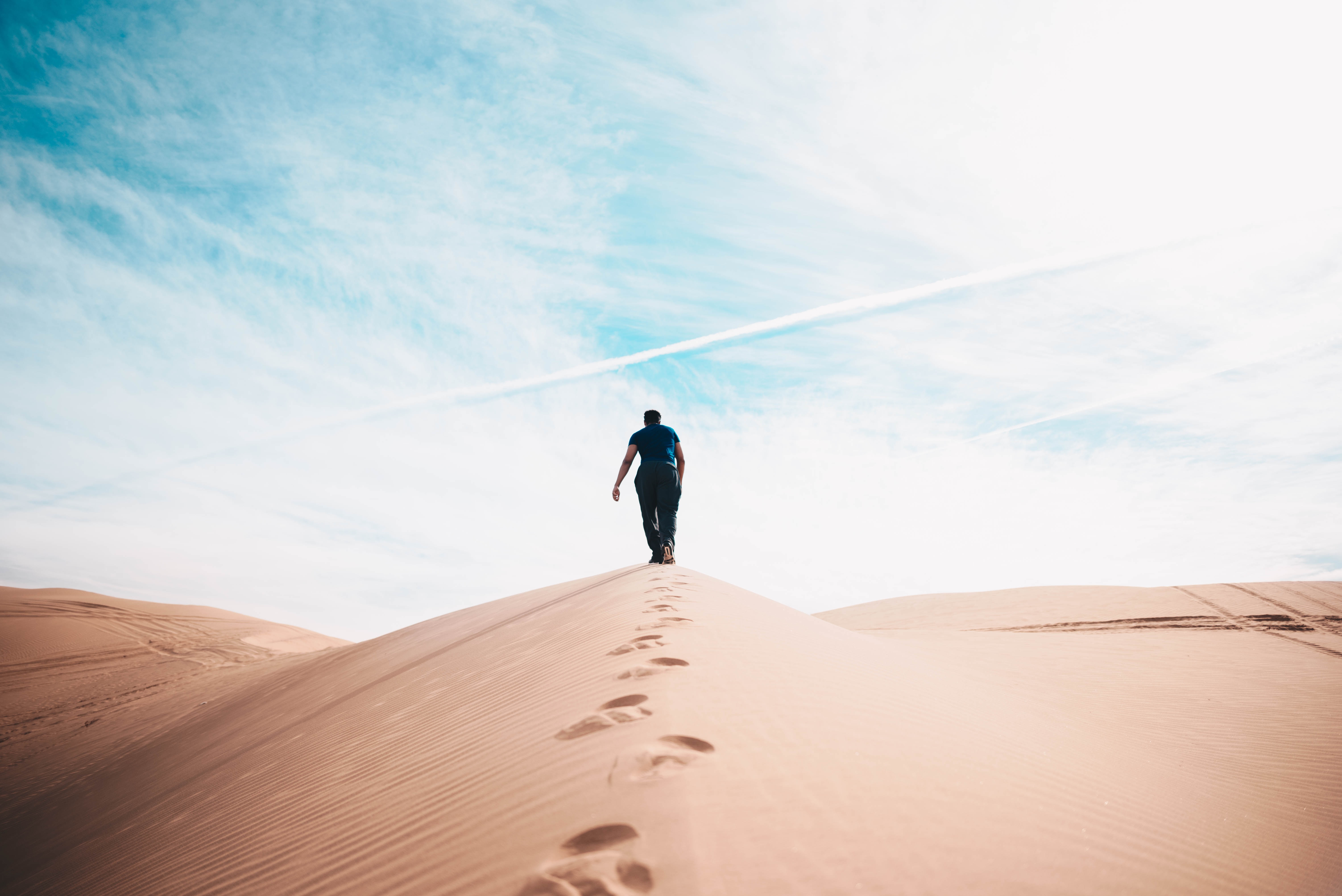 Ongoing sin
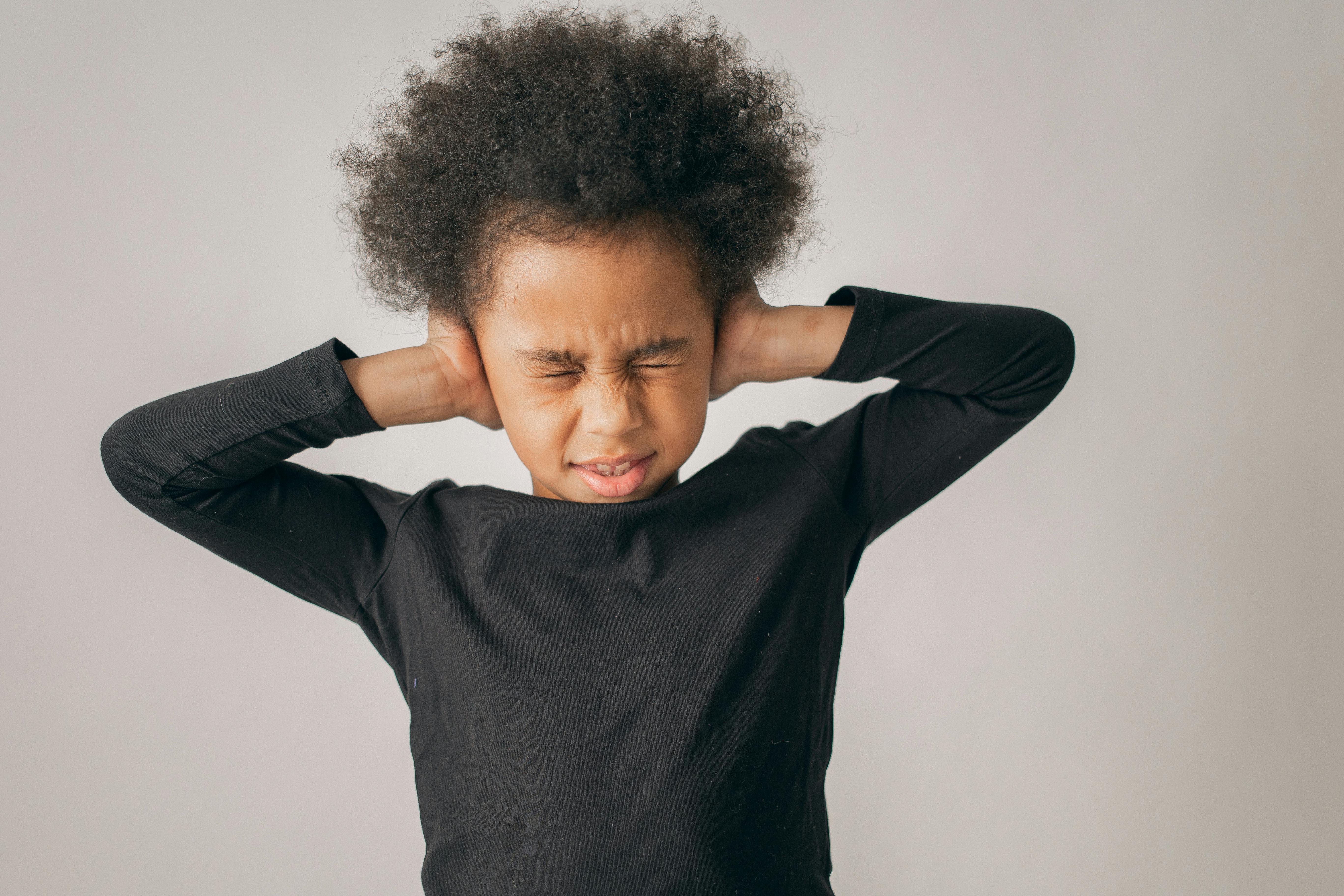 Unwillingness to listen to others
The Key:
Recognize
God is not comfortable
with my sin.
1 John 1:8-9
If we say we have no sin,
we deceive ourselves, and the truth is not in us. If we confess our sins, he is faithful and just to forgive us our sins and to cleanse us from all unrighteousness.